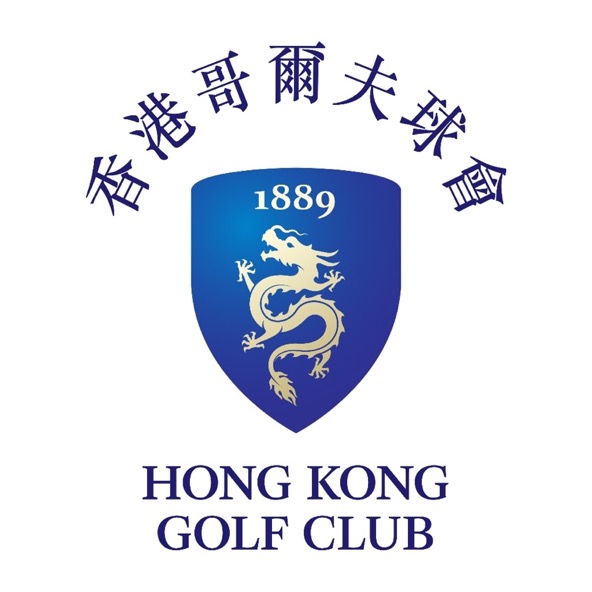 Old•New•Eden 
O.N.E. living heritage
Representation in respect of The Draft Fanling/Sheung Shui Extension Area OZP No. S/FSSE/1
June 2023
DRAINAGE
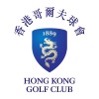 O.N.E. living heritage
CHANGING IMPERMEABLE to PAVED
Proposed development
Existing
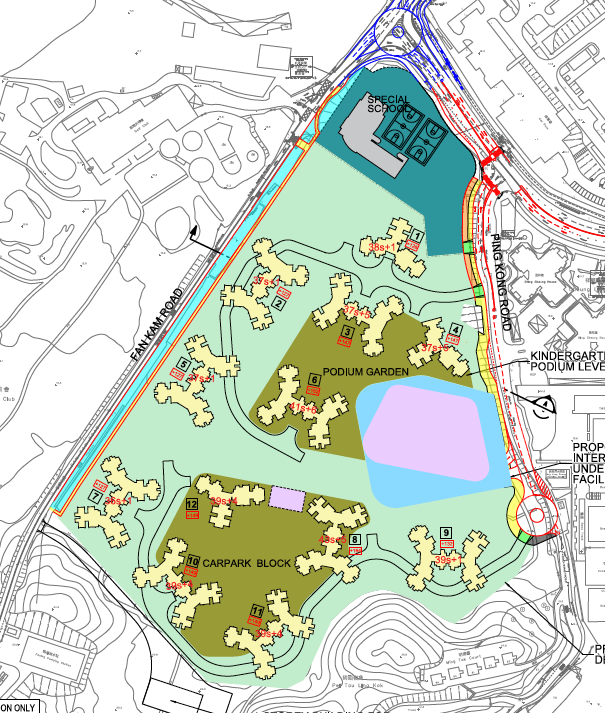 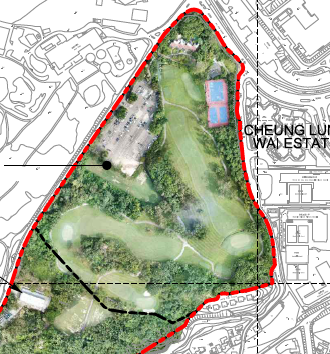 TOTAL RUNOFF
TOTAL RUNOFF
+
+
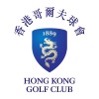 18% Paved + 82% impermeable
70% Paved + 30% impermeable
O.N.E. living heritage
EXISTING SURFACE RUNOFF
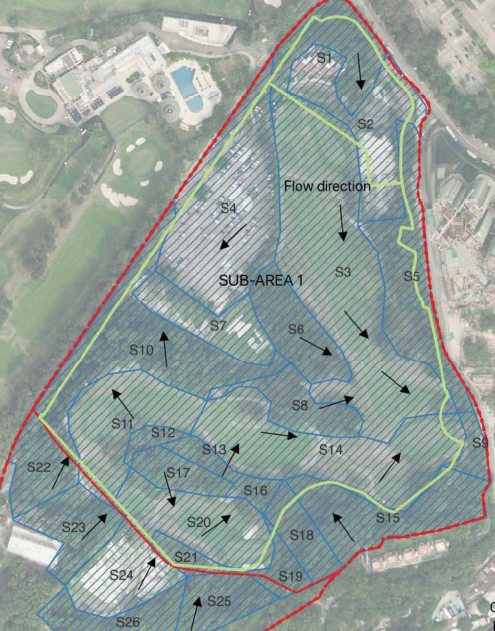 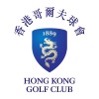 O.N.E. living heritage
CHANGING NATURAL to PAVED SURFACES
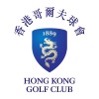 O.N.E. living heritage
PING KONG VILLAGE
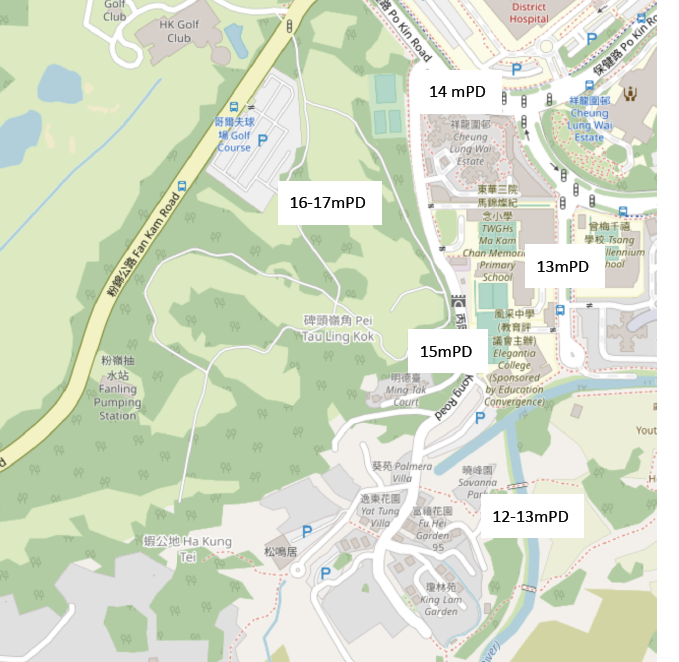 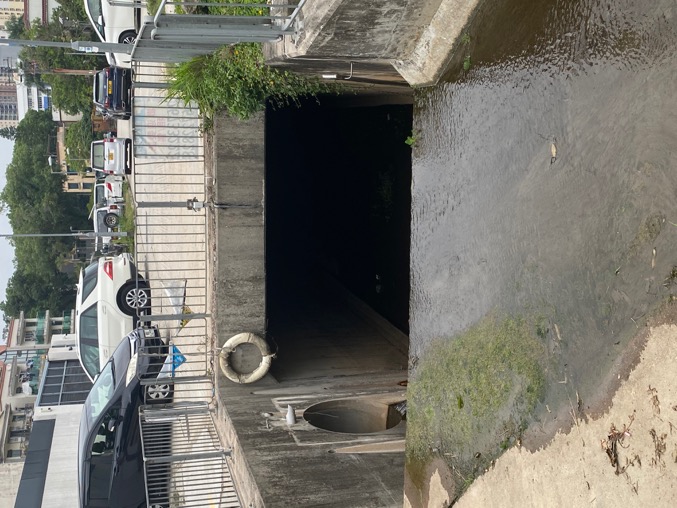 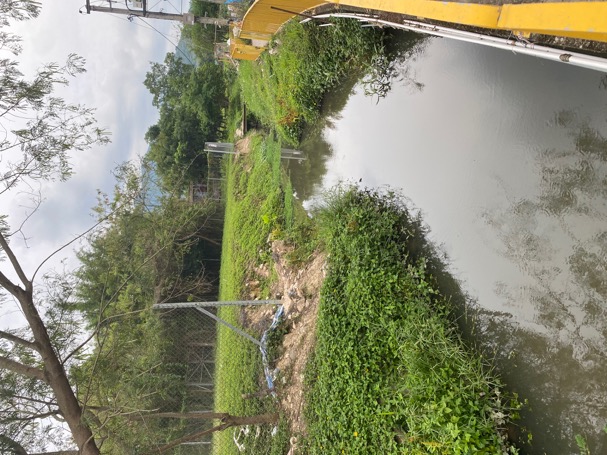 Road Level 12.8m PD
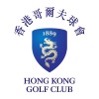 O.N.E. living heritage
CAPTURING AND KEEPING STORMWATER SAFELY UNDERGROUND
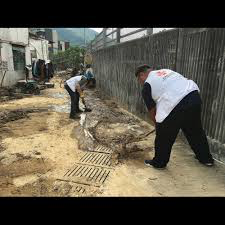 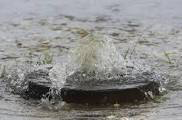 72-yo Lee Yiu-jo drowned in his Ying Pun village home while rescuers were stuck in traffic
(22 July 2022)
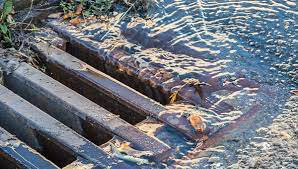 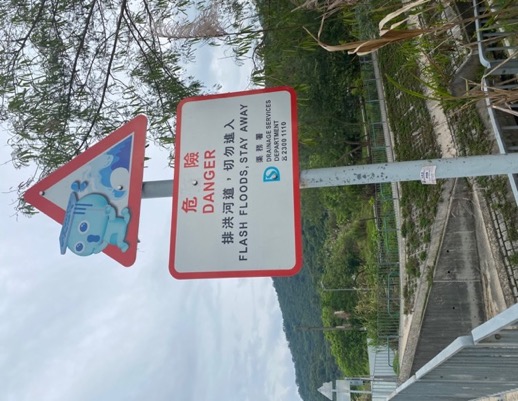 SSRDC and NDRC in raising objections to the draft OZP (§ 3.2 of the TPB paper) raised potential adverse drainage as one of their 4 main concerns
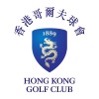 O.N.E. living heritage
DESIGNING FOR STORMWATER RUNOFF – IDF CURVES
Site currently 82% green
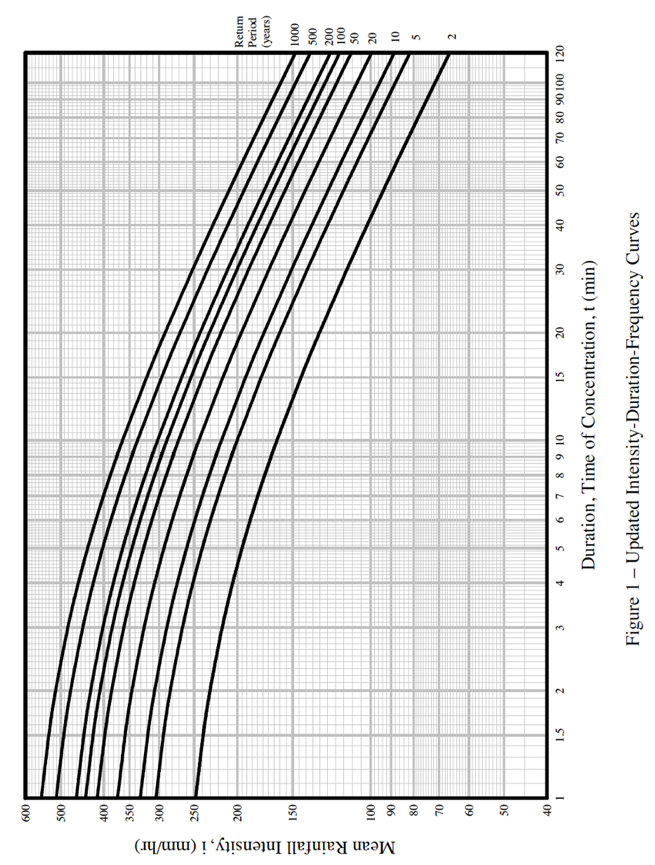 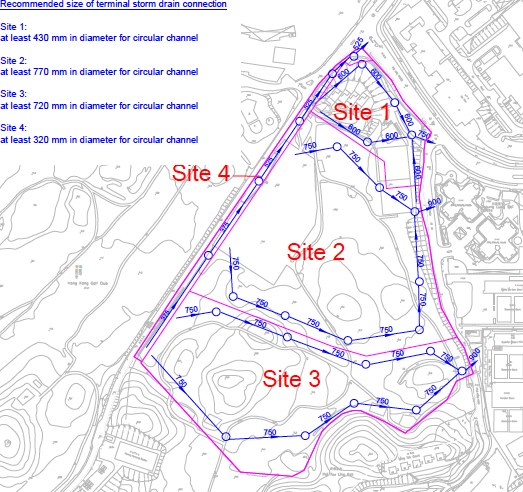 30% greening required by DevB TC 3/2012
??? Indicated on layout plans
4-Hour storm adopted in EIA
30-minute storm critical for local impacts
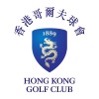 O.N.E. living heritage
DRAINAGE CONCLUSIONS
The drainage condition in Sub Area 1 (2,3,4, and surrounding 500m area cannot be preserved. S2.6 of the TPB paper refers.
The DIA has adopted an inappropriate design storm
The DIA has undersized the stormwater drains in the vicinity
The DIA has failed to describe “blue-green” mitigation measures.
The development will cause an increased risk of overland flow both in terms of depth and velocity – this presents increased economic consequences and risk to life.
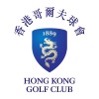 O.N.E. living heritage